PHARMACOLOGY
HOSEA KIPKEMOI
Lesson 1: Introduction to pharmacology
Objectives
At the end of the lesson, learners will:
Define pharmacology
Explain the concepts of pharmacodynamics and pharmacokinetics
Define a drug
DEFINATION OF TERMS
Pharmacology-:study of substances that interact with living systems through binding to regulatory molecules and activating or inhibiting normal body processes.
Medical pharmacology:- the science of substances used to prevent, diagnose and treatment of a disease.
Toxicology- the branch of pharmacology that deals with the undesirable effects of chemicals on living systems
Drug:- any substance that brings about a change in biologic function trough it chemical actions.
Poison:- these are drugs that have almost exclusively harmful effects. However, increase in dosage can make any drug harmful. Examples of poisons:
Lead
Arsenic
Toxins:- poisons of biologic origin. Examples
Bortulinum toxin
Amanita toxin from mushrooms
Drugs names
Chemical…states its chemical composition and molecular structure.
Generic…usually suggested by the manufacturer.
Official…as listed in the Pharmacopoeia. (I.P., B.P., U.S.P.)
Brand…the trade or proprietary name
The sources of drugs
Doses and dosage
Dose:  The quantity of drug administered at one time
500mg of Paracetamol 

Dosage: The amount of the drug that should be given over time
500 mg Paracetamol TID for 3 days
Drug dosage forms
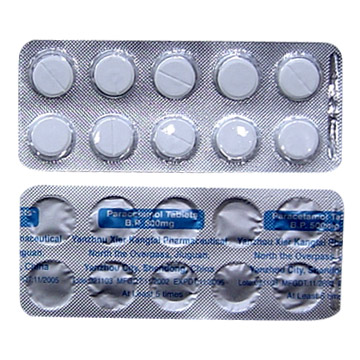 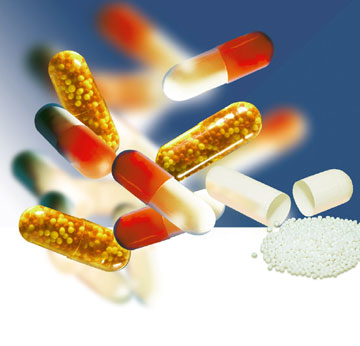 Tablets
Aerosol
Capsule
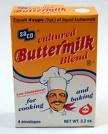 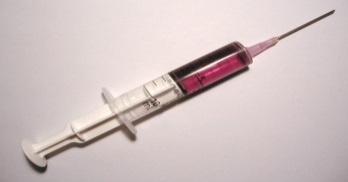 Injection
Suspension
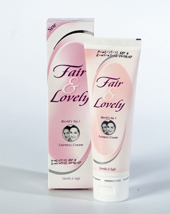 Solution
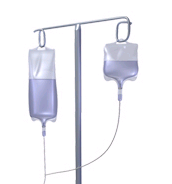 Cream
Infusion
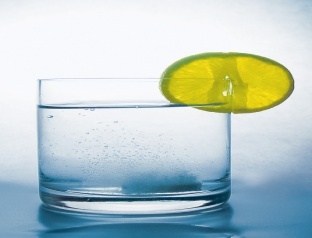 Routes of drug administration
How the drug is given
Parenteral (injectable)
Enteral
Topical
Oral
Sublingual
Rectal
Intranasal
Inhalation
Intravaginal
1. Intravenous
   2. Intramuscular
   3. Subcutaneous
Advantages and disadvantages of various routes of drug administration
BIOAVAILABILITY
High and Reliable
Low &/or Variable
IV > IM = SC > ORAL
ONSET OF ACTION
Immediate
Delayed
IV > IM > SC > Oral
PATIENT COMPLIANCE
Oral > SC > IM > IV
High
Low
SAFETY
Low
High
Oral > SC > IM > IV
CONVENIENCE
High
Oral > SC > IM > IV
Low
COST
High
IV > IM > SC > ORAL
Low
PHARMACOKINETICS
The study of what the body does to the drug
It  is the study  of absorption, distribution, metabolism  and excretion (ADME) of drugs.
Absorption
How the drug is moved into blood stream from the site of administration  (what affects absorption?)
Distribution
How much drug is moved to various  body   tissues / organs ? Depends on blood flow through tissue
Metabolism 
How  the  drug is  altered – broken down ?
Excretion 
How much of the drug  is removed  from the  body ?
bioavailability
Bioavailability is a fraction of administered dose of a drug that reaches the systemic circulation in the unchanged form.
Bioavailability of IV route : 100 %
FACTORS AFFECTING BIOAVAILABITY
Dosage forms
 Chemical form
 Dissolution & Absorption of drug
 Route of administration
Presence of food/drugs in GI tract
 First pass effect
 Extent of drug metabolism before reaching  systemic  circulation
Concept of Critical Threshold
MEC (Minimum Effective Concentration):    The minimum level of drug concentration needed for the desired therapeutic effect to be present.
MSC (Maximum Safe Concentration): The maximum level of drug concentration above which toxic effects occurs
MTC (Minimum Toxic Concentration):    The minimum level of drug concentration that produces toxic effects.
 Maximal Effect: Greatest response that can be produced by a drug, above which no further response can be created (sometimes called “peak effect”)
Onset: How long before a drug is able to exert a therapeutic effect
Duration: How long a drug effect lasts
DRUG HALF-LIFE (t1/2 )
Half life is the time required to reduce the plasma concentration to 50% of its original value
Will determine dosing requirements / how long a drug will remain in the body
Used in determining dosing interval
1 t1/2     -  50 % drug is eliminated
 2  t1/2   -  50+25 (75 %) drug is eliminated
 3  t1/2   -  50+25 +12.5 (87.5 %) drug is eliminated
 4 t1/2 - 50+25 +12.5+6.25 (93.7 %) drug is eliminated
Thus, nearly complete drug elimination occurs in 4-5 half lives.
DISTRIBUTION
Distribution is a branch of pharmacokinetics which describes the reversible transfer of drug from one location to another within the body.
Dosing
Dosing Interval - How often the drug should be given
Loading dose – Which  puts  the plasma concentration in the therapeutic range
Maintenance dose - Routine smaller doses to maintain the steady state (Plateau)
METABOLISM
Metabolism  = change / biotransformation
The conversion from one chemical form to another
Site of drug biotransformation
Liver - cytochrome P450 pathways OR microsomal P450 pathways are used to metabolize most agents
Enzymatic alteration of drug structure
 Effect of  metabolism 
80% of drugs  become inactive
Inactive drug becomes active: Prodrug
Some drugs do not get  metabolized at all
Other drugs may induce or inhibit metabolism
First Pass Metabolism
The first-pass metabolism (also known as first-pass effect or presystemic metabolism) is a phenomenon of drug metabolism whereby the concentration of a drug is greatly reduced before it reaches the systemic circulation
Systems that affect the first pass effect of the drug,
 Enzymes of the gastro intestinal lumen
 Gut wall enzyme
 Bacterial enzymes
 Hepatic enzymes
Effect  of  first  pass  metabolism
Part  of  administered dose made  inactive
↓ bioavailability
Drug  converted  into  its  active form
Nitroglycerin  when  given  orally
Totally   inactivated  in  the  liver
100%  first pass  effect
Always  given  sublingually
prodrug
Administered  in an inactive  form
After administration  converted into their active form
usually  in liver
Designed to improve bioavailability
Examples
Enalapril – Enalaprilate
Ramipril - Ramiprilate
Elimination of drug
Drugs &/or its metabolites are irreversibly eliminated from the body
Elimination of  the drug 
Unchanged (Parent form)
Metabolites

Routes of excretion
Kidneys – Urine
GIT – Stools
Skin - Perspiration
Eyes - Tears
PHARMACODYNAMICS
The study of what the drug does to the body
It is the  quantitative study  of the biological and  therapeutic effects of drugs. These are:
Drug actions:
The cellular processes involved  in the drug and cell interaction
Drug effect:
The physiologic reaction of the body to the drug
Onset
The time it takes for the drug to elicit a therapeutic response
Peak
The time it takes for a drug to reach its maximum therapeutic response
Duration
The time a drug concentration is sufficient to elicit therapeutic response
Effects of combining drugs
Addition				1 + 1 = 2
Response elicited by combined drugs is equal to the combined response of the individual drugs
Synergism				 1 + 1 = 3
Two drugs with the same effect are given together and produce a response greater than the sum of their individual responses
Potentiation			0 + 1 = 2
A drug which has no effect enhances the effect of a second drug
Antagonism			1 + 1 = 0
Drug inhibits the effect of another drug.  Usually, the antagonist has no inherent activity
Factors affecting drug response
Pharmacological 
Dose & Route  of  administration
Duration of treatment
Co-administration  of  other  drugs
Individual
Age & Weight
Gender
Pathology
Diet
Indication & Contraindication
Indication: 
	A clinical circumstance indicating that the use of a particular intervention would be appropriate 

Contraindication: 
	Any condition which renders a particular line of treatment improper or undesirable
Adverse  drug  reactions
Side  Effect 
Unavoidable unintended pharmacodynamic  effects  that  occur  at  a  therapeutic  dose 
Dryness of mouth  with  Atropine
Toxic  effects
Result  of   excessive   pharmacological action  of  the  drug  due  to  over dosage or  prolonged  use
Hepatic  necrosis  from  paracetamol over dosage
Drug  intolerance
Toxic  effects  of  a  drug  in an  individual at  therapeutic  doses
Vomiting  with  a  single  dose  of salicylate
Drug  tolerance
Decreased response to  the same amount of drug after repeated administration
Adverse  drug  reactions
Cross Tolerance
Tolerance for a drug that develops after administration of a different drug
Tachyphylaxis
Rapidly occurring tolerance to a drug.
Cumulative effect
Increased effectiveness when a drug is given in several doses.
Drug dependence
The patient becomes accustomed to the drug’s presence in his body.
Adverse  drug  reactions
Idiosyncrasy
Drug effect unique to an individual,
	A. a toxic reaction
	B. an allergic reaction
	C. a reaction peculiar to the patient
	D. an anaphylactic reaction
Drug  allergy
Immunologically  mediated  reaction
Symptoms  unrelated  to pharmacodynamic  profile of  drug 
Independent  of  dosage
       E.g.  Penicillin
Drug withdrawal symptoms
Functional  disturbances  induced  by a  drug Persists  even after offending  drug has been  withdrawnE.g. Peptic  ulcer  by  salicylates
Adverse  drug  reactions
Teratogenecity – induce birth defect 
Capacity  of  a  drug  to  cause  foetal  abnormalities
          Thalidomide
Mutagenic  Effect 
Mutagenesis  involves  alteration  of  the genotype  by modification  of  the DNA
Mutation   is  carried  to   the   next  generations
Photosensitivity 
Cutaneous  reaction  resulting  from  drug induced  sensitization  of  the  skin  to  UV  radiation
Quinolones
Pregnancy Considerations
Increased maternal HR, CO and blood volume
May affect absorption, distribution, effectiveness
Drugs may cross placenta
Drugs may cross into breast milk
Teratatogens
Pregnancy Categories
A: controlled studies in pregnancy (<1 %).
B: animal studies show no risk; Inadequate human data.
C: animal studies show risk, inadequate human data.
D: human data show risk, benefit may outweigh risk.
X: animal or human data positive for risk. Use unwarranted.
Pediatric Considerations
 Oral absorption
Thinner skin ( topical absorption)
 Plasma protein concentration
 Free protein-bound drug availability
 Extracellular fluid in neonate
Altered metabolic rates
 Elimination/metabolism
BSA/weight based dosing important!
Geriatric Considerations
 Oral absorption
 Plasma protein concentration
 Muscle mass,  body fat
 Liver/renal function
Multiple drugs
Multiple diseases
FUNDAMENTALS OF  PHARMACOLOGY
The  rational  pharmacological treatment of  any  patient  requires  adequate  knowledge  about : 
 The  disease  process,
 Pharmacodynamic properties  of  the  drug(s)  selected, and
 The individual’s handling  of the  drug(s) [pharmacokinetics].
Drugs  act  by  affecting  biochemical  or physiological process  in the body.  Most drugs  act  at  specific  receptors.
The  action  of  a  drug  is  characterized  by  two variables: 
 The  magnitude  of  the  response and 
 The  concentration  required  to  produce the  response.
A specific  drug  acts  only  at  one  receptor  but  may  produce  multiple  effects  due to  the  location  of  the  receptor  in various organs.
A  selective  drug  acts  on  one  receptor  in  a particular tissue  at  concentrations  that  produce  little effect  on  the  receptor  in other organs.
Most  drugs  have multiple  actions  and  it  is  usually  preferable  to  use  more  specific  or more selective agents
ANTIBACTERIALS
ANTIBACTERIALS
Antibacterials/antimicrobial drugs - Substances that inhibit the growth of or kill bacteria or other microorganisms (microscopic organisms = bacteria, viruses, fungi, protozoa)
Bacteriostatic = Inhibits growth of bacteria
Bactericidal = Kills bacteria
Antibacterials
Mechanism of Action:
1. Inhibition of cell wall synthesis - Bactericidal
2. Alteration in membrane permeability - ‘Cidal’ or ‘Static’
3. Inhibition protein synthesis - ‘Cidal’ or ‘Static’
4. Inhibition of bacterial RNA & DNA - Inhibits synthesis of RNA & DNA
5. Interferes with metabolism in the cell - ‘Static’
antibacterials
Pharmacodynamics - 
 - Concentration at site or exposure time for drug plays an important role in bacteria eradication
 - Duration of time for use of antibacterial varies according to type of pathogen, site of infection & condition of host
 - With some severe infections - continuous infusion is more effective than intermittent
 - Body defense & drugs work together to stop infectious process
    - Effect = drug & host’s defense mechanisms
antibacterials
Bacterial Resistance - result naturally or may be acquired
 * Natural (inherent) = w/o previous exposure to antibiotic
    ie. pseudomonas resistant to Penicillin G
 * Acquired = prior exposure to antibacterial
    ie. staph aureus was sensitive to PCN G, now it’s not
Nosocomial infections - infections acquired while clients are in the hosp. Many are mutant strains resistant to many antibacterials.
Antibacterial resistance occurs when antibiotics are used frequently
antibacterials
Culture & Sensitivity - Bld test done to determine effect drugs have on a specific organism
    Culture = organisms responsible
    Sensitivity = what antibiotic will work best
Narrow & Broad Spectrum antibacterials
    Narrow - primarily effective against 1 type of organism
    Broad - effective against both gram + & gram - organisms
     * Used before isolating organism through C & S
     * Not as effective as narrow spectrum against those   		single organisms
PENICILINS
From mold genus Penicillium - ‘miracle drug’ from World War II
A beta-lactum structure (beta-lactum ring) interferes w/ bacterial cell wall synthesis by inhibiting the bacterial enzyme necessary for cell division & synthesis
Bacteria die of cell lysis (breakdown)
Both ‘static’ & ‘cidal’ in nature
Mainly  referred to as beta-lactum antibiotics (enzymes produced by bacteria that can inactivate PCN - Penicillinases = beta-lactamases which attack PCN
AntibacterialsPenicillins
Natural Penicillins
   Penicillin G, Penicillin V, Procaine, Bicillin
  - Good gram +, fair gram - , good anaerobic action.
  - PCN G = more effective IV or IM, but painful d/t aqueous solution
  - PCN V = PO; peak 2 - 4 hrs
AntibacterialsPenicillins
Aminopenicillins (Broad Spectrum) 
   Amoxicillin (Amoxil), Ampicillin, Bacampicillin HCL (Spectrobid)
 - effective against both Gram + & Gram - bacteria
 - Costly 
 - Inactivated by beta-lactamases = ineffective against Staphylococcus aureus (staph. A)
 - Amoxicillin = most prescribed PCN derivative for adults & children
AntibacterialsPenicillins
Penicillinase - Resistant Penicillins
   Methicillin (Staphcillin), Nafcillin (Unipen), Oxacillin (Bactocil)
 - Used to treat penicillinase-producing Staph A.
 - Gram + , not effective against Gram -
 - IV & PO
AntibacterialsPenicillins
Extended - Spectrum Penicillins
   Carbenicillin (PO), Mezlocillin, Piperacillin, Ticarcillin, Ticarcillin-clavulanate (Timentin) - IM & IV
  - Broad spectrum - good gram (-), fair gram (+)
  - Good against Pseudomonas aeruginosa 
  - Not penicillinase resistant
AntibacterialsPenicillins
SE & adverse reactions of Penicillins
1. Hypersensitivity - mild or severe
    Mild = rash, pruritus, & hives - Rx w/     antihistamines
    Severe = anaphylactic shock - occurs w/ in 20 min. - Rx w/ epinephrine
2. Superinfection - secondary infection when normal microbial flora of the body disturbed during antibiotic Rx
    Mouth, resp. tract, GI, GU or skin - usually fungus
3. Organ toxicity - esp. liver & kidneys where drugs metabolized & excreted (aminoglycosides)
AntibacterialsCephalosporins
From a fungus Cephalosperium acremonium
 - Gram (+) & gram (-)
 - Resistant to beta - lactamase
 - Bactericidal - action similar to PCN’s
 - 4 groups (generations) - each effective against a broader spectrum of bacteria
 - about 10% of people allergic to PCN also to allergic to cephalosporins
 - Action - inhibits bacterial cell wall synthesis
 - IM & IV - onset = almost immediate
AntibacterialsCephalosporins
1st Generation Cephalosporins - cefadroxil (Duricef) & cephalexin (Keflex) - PO; Cefazolin (Ancef)  & cephalothin (Keflin) - IM
  - Gram (+), & gram (-)
  - Esp. used for skin/skin structure infections
  - Keflin used for resp, GI, GU, bone, & joint infections
AntibacterialsCephalosporins
2nd Generation Cephalosporins - cefaclor (ceclor) - PO, cefoxitin (Mefoxin), cefuroxime (Zinacef), cefotetan (Cefotan) - IM & IV
 - Gram (+), slightly boarder gram (-) effect than 1st generation
 - for harder to treat infections
AntibacterialsCephalosporins
3rd Generation Cephalosporins - cefotaxime (Claforan), ceftazidime (Fortaz), ceftriaxone (Rocephin), cefixime (Suprax) - IM or IV
 - More effective against gram (-), less effective against gram (+)
 - for harder yet to treat infections
4th Generation Cephalosporins - cefepime (Maxipime) - IV or IM
 - Resistant to most beta-lactamase bacteria
 - greater gram (+) coverage than 3rd generation
MACROLIDES
Erythromycin is a naturally-occurring macrolide derived from Streptomyces erythreus – problems with acid lability, narrow spectrum, poor GI intolerance, short elimination half-life
Structural derivatives include clarithromycin and azithromycin: 
Broader spectrum of activity
Improved PK properties – better bioavailability, better tissue penetration, prolonged half-lives
Improved tolerability
Mechanism of Action
Inhibits protein synthesis by reversibly binding to the 50S ribosomal subunit 
Suppression of RNA-dependent protein synthesis
Macrolides typically display bacteriostatic activity, but may be bactericidal when present at high concentrations against very susceptible organisms
Time-dependent activity
MacrolidesPharmacology
Absorption
Erythromycin – variable absorption (15-45%); food may decrease the absorption 
Base: destroyed by gastric acid; enteric coated
Esters and ester salts: more acid stable
Clarithromycin – acid stable and well-absorbed, 55% bioavailable regardless of presence of food
Azithromycin –acid stable; 38% bioavailable; food decreases absorption of capsules
MacrolidesPharmacology
Distribution
Extensive tissue and cellular distribution – clarithromycin and azithromycin with extensive penetration
Minimal CSF penetration 
Elimination
Clarithromycin is the only macrolide partially eliminated by the kidney (18% of parent and all metabolites); requires dose adjustment when CrCl < 30 ml/min
Hepatically eliminated: ALL
NONE of the macrolides are removed during hemodialysis!
Variable elimination half-lives (1.4 hours for erythro; 3 to 7 hours for clarithro; 68 hours for azithro)
MacrolidesAdverse Effects
Gastrointestinal – up to 33 %
Nausea, vomiting, diarrhea, dyspepsia
Most common with erythro; less with new agents
Cholestatic hepatitis - rare
> 1 to 2 weeks of erythromycin estolate
Thrombophlebitis – IV Erythro and Azithro
Dilution of dose; slow administration
Other: ototoxicity (high dose erythro in patients with RI); QTc prolongation; allergy
MacrolidesDrug Interactions
Erythromycin and Clarithromycin ONLY– are inhibitors of cytochrome p450 system in the liver; may increase concentrations of:
  
	Theophylline		Digoxin, Disopyramide	
	Carbamazepine	Valproic acid
	Cyclosporine		Terfenadine, Astemizole
	Phenytoin		Cisapride
	Warfarin		Ergot alkaloids
Macrolide Spectrum of Activity
Gram-Positive Aerobes – erythromycin and clarithromycin display the best activity 
			(Clarithro>Erythro>Azithro)
Methicillin-susceptible Staphylococcus aureus
Streptococcus pneumoniae (only PSSP) – resistance is developing
Group A/B/C/G and viridans streptococci
Bacillus sp., Corynebacterium sp.
Macrolide Spectrum of Activity
Gram-Negative Aerobes – newer macrolides with enhanced activity 						(Azithro>Clarithro>Erythro)

H. influenzae (not erythro), M. catarrhalis, Neisseria sp., Campylobacter jejuni, Bordetella pertussis
Do NOT have activity against any Enterobacteriaceae or Pseudomonas
Macrolide Spectrum of Activity
Anaerobes – activity against upper airway anaerobes
Atypical Bacteria – all macrolides have excellent activity against atypical bacteria including:
Legionella pneumophila - DOC
Chlamydia sp.
Mycoplasma sp.
Ureaplasma urealyticum		
Other Bacteria – Mycobacterium avium complex (MAC – only A and C),  Treponema pallidum, Campylobacter, Borrelia, Bordetella, Brucella. Pasteurella
AntibacterialsFluoroquinolones (Quinolones)
Ciproflaxacin (Cipro), Levofloxacin (Levaquin), Ofloxacin (Floxin), Norfloxacin (Noroxin) - IV or PO
  - Interferes w/ synthesis of bacterial DNA
  - Bactericidal
  - Broad spectrum - gram (-) & gram (+)
  - Rx - UTI’s, lower resp. infections, bone & joint infections, GI, skin
  - Wide safety margin
  - CI - Children < 14 yrs
AntibacterialsFluoroquinolones (Quinolones)
Gastrointestinal – 5 % 
Nausea, vomiting, diarrhea, dyspepsia
Central Nervous System
Headache, agitation, insomnia, dizziness, rarely, hallucinations and seizures (elderly)
Hepatotoxicity
LFT elevation (led to withdrawal of trovafloxacin) 
Phototoxicity (uncommon with current FQs)
More common with older FQs (halogen at position 8)
Cardiac
Variable prolongation in QTc interval 
Led to withdrawal of grepafloxacin, sparfloxacin
AntibacterialsFluoroquinolones (Quinolones)
Articular Damage
Arthopathy including articular cartilage damage, arthralgias, and joint swelling
Observed in toxicology studies in immature dogs
Led to contraindication in pediatric patients and  pregnant or breastfeeding women
Risk versus benefit
Other adverse reactions: tendon rupture, dysglycemias, hypersensitivity
AntibacterialsSulfonamides
One of the oldest - broad spectrum - gram - & gram +
First group of drugs used against bacteria
Bacteriostatic - inhibits bacterial synthesis of folic acid, essential for bacterial growth
Alt. for people allergic to PCN
Use - UTI’s, ear infections, newborn eye prophylaxis
    - Not effective against viruses or fungi
PO, sol’n & ointment for ophthalmic use & cream
    - Silver sulfadiazine (Silvadene) - for burns
AntibacterialsSulfonamides
Special consideration - Drink fluids to prevent crystalluria (d/t poor water solubility) & hematuria
SE - 
   - allergic response - skin rash & itching
   - Anaphylaxis not common
   - Bld disorders w/ prolonged use & high doses
   - GI disturbances
   - Photosensitivity
AminoglycosidesMechanism of Action
Amikacin (Amikin), Gentamicin (Garamycin), Tobramycin (Nebcin), Netilmicin (Netromycin)
Multifactorial, but ultimately involves inhibition of protein synthesis
Irreversibly bind to 30S ribosomes
must bind to and diffuse through outer membrane and cytoplasmic membrane and bind to the ribosome
disrupt the initiation of protein synthesis, decreases overall protein synthesis, and produces misreading of mRNA
Are bactericidal
AminoglycosidesSpectrum of Activity
Gram-Positive Aerobes 
most S. aureus and coagulase-negative staph (but not DOC)
viridans streptococci (in combination with a cell-wall agent)
Enterococcus sp. (only in combination with a cell-wall agent)
Gram-Negative Aerobes (not streptomycin)
E. coli, K. pneumoniae, Proteus sp.
Acinetobacter, Citrobacter, Enterobacter sp.
Morganella, Providencia, Serratia, Salmonella, Shigella
Pseudomonas aeruginosa (amik>tobra>gent) 
Mycobacteria
tuberculosis - streptomycin
atypical - streptomycin or amikacin
AminoglycosidesPharmacology
Absorption - poorly absorbed from gi tract
Distribution
primarily in extracellular fluid volume; are widely distributed into body fluids but NOT the CSF
distribute poorly into adipose tissue, use LBW for dosing
Elimination
eliminated unchanged by the kidney via glomerular filtration; 85-95% of dose
elimination half-life dependent on renal fxn
normal renal function - 2.5 to 4 hours
impaired renal function - prolonged
AminoglycosidesAdverse Effects
Nephrotoxicity
nonoliguric azotemia due to proximal tubule damage; increase in BUN and serum Cr; reversible if caught early
risk factors: prolonged high troughs, long duration of therapy (> 2 weeks), underlying renal dysfunction, elderly, other nephrotoxins
Ototoxicity
8th cranial nerve damage - vestibular and auditory toxicity; irreversible and saturable
vestibular: dizziness, vertigo, ataxia 
auditory: tinnitus, decreased hearing 
risk factors: same as for nephrotoxicity
AntibacterialsTetracyclines
Tetracycline, Doxycycline (Vivbamycin), Minocycline (Minocin)
  - Broad spectrum - Gram (+) & gram (-) bacteria
  - Bacteriostatic
  - Wide safety margin, but many side effects
  - Primarily used for skin/skin structure infections
  - Also used to treat Helicobacter pylori (H. pylori) - bacterium in stomach that can cause peptic ulcers
    - Tetracycline mostly
AntibacterialsTetracyclines
Considerations
  - SE = Photosensitivity - sunburn rxn
  - Should not be given to children < 8 yrs or to women in last trimester of pregnancy - Irreversibly discolors permanent teeth
  - Tetracycline during 1st trimester of pregnancy can cause birth defects
  - Take on an empty stomach - antacids & dairy products prevent absorption of the drug
AntibacterialsVancomycin
Glycopeptide bactericidal antibiotic - IV
   - Use: Drug resistant Staph A., cardiac surgery -
              prophylaxis for clients w/ PCN allergies
   - SE = Ototoxicity - damage to auditory branch of 8th cranial nerve     permanent hearing loss or loss of balance & Nephrotoxicity
   - Serum Vanco levels drawn to minimize toxic effects
VancomycinClinical Uses
Infections due to methicillin-resistant staph  including bacteremia, empyema, endocarditis, peritonitis, pneumonia, skin and soft tissue infections, osteomyelitis
Serious gram-positive infections in -lactam allergic patients
Infections caused by multidrug resistant bacteria
Endocarditis or surgical prophylaxis in select cases
Oral vancomycin for refractory C. difficile colitis
AntibacterialsLincosamides
Clindamycin (Cleosin), Lincomycin (Lincorex) - PO, IM, IV
   - Inhibit bacterial protein synthesis
   - ‘Static’ & ‘cidal’ actions depending on drug dosage
   - effective against most gram (+), no gram (-)
   - Clindamycin more effective than lincomycin
Antibiotics and pregnancy
Antitubercular Agents
Antitubercular Agents
Tuberculosis, “TB” Caused by Mycobacterium is tuberculosis.
Antitubercular agents treat all forms of mycobacterium infections.
Common TB Infection Sites
lung (primary site)
brain
bone
liver
Kidney
Spine
Mycobacterium Infections
Common Infection Sites
lung (primary site)
brain
bone
liver
kidney
Mycobacterium Infections
Aerobic bacillus
Passed from infected:
Humans
Cows (bovine)
Birds (avian)
Mycobacterium Infections
Tubercle bacilli are conveyed by droplets.
Droplets are expelled by coughing or sneezing, then gain entry into the body by inhalation.
Tubercle bacilli then spread to other body organs via blood and lymphatic systems.
Tubercle bacilli may become dormant, or walled off by calcified or fibrous tissue.
Antituberculosis Drugs
First-Line Drugs
Second-Line Drugs
Isoniazid
Rifampin
Pyrazinamide
Ethambutol
Rifabutin*
Rifapentine
Streptomycin
Cycloserine
p-Aminosalicylic acid
Ethionamide
Amikacin or kanamycin*
Capreomycin
Levofloxacin*
Moxifloxacin*
Gatifloxacin*
*	Not approved by the U.S. Food and Drug Administration for use in the treatment of TB
Drug Abbreviations
Ethambutol	EMB
Isoniazid		INH
Pyrazinamide	PZA
Rifampin		RIF
Rifapentine	RPT
Streptomycin	SM
Antitubercular Agents: Mechanism of Action
Three Groups
Protein wall synthesis inhibitors streptomycin, kanamycin, capreomycin, rifampin, rifabutin
Cell wall synthesis inhibitors cycloserine, ethionamide, isoniazid
Other mechanisms of action
Antitubercular Agents:Therapeutic Uses
Used for the prophylaxisor treatment of TB
Treatment Regimens
Four regimens recommended for treatment of culture-positive TB, with different options for dosing intervals in continuation phase
Initial phase: standard four drug regimens (INH, RIF, PZA, EMB), for 2 months, (except one regimen that excludes PZA)
Continuation phase: additional 4 months or (7 months for some patients)
Why Extend Continuation-Phase Treatment for 3 Months?
Cavitary disease and positive sputum culture  at 2 months associated with increased relapse in clinical trials
Extended continuation phase decreased relapses in silicotuberculosis (from 20% to 3%)
When to Extend Continuation-Phase Treatment for 3 Months?
Cavitary pulmonary disease and positive sputum cultures at completion of initial phase
Initial phase excluded PZA
Once-weekly INH and rifapentine started in  continuation phase and sputum specimen collected at the end of initial phase is culture positive
HIV-infected with positive 2-month sputum culture
Antitubercular Therapy
Effectiveness depends upon:
Type of infection
Adequate dosing
Sufficient duration of treatment
Drug compliance
Selection of an effective drug combination
Antitubercular Agents: Side Effects
INHperipheral neuritis, hepatotoxicity
ethambutolretrobulbar neuritis, blindness
rifampinhepatitis, discoloration of urine, stools
Antitubercular Agents: Nursing Implications
Obtain a thorough medical history and assessment.
Perform liver function studies in patients who are to receive isoniazid or rifampin (especially in elderly patients or those who use alcohol daily).
Assess for contraindications to the various agents, conditions for cautious use, and potential drug interactions.
Antitubercular Agents: Nursing Implications
Patient education is CRITICAL:
Therapy may last for up to 24 months.
Take medications exactly as ordered, at the same time every day.
Emphasize the importance of strict compliance to regimen for improvement of condition or cure.
Antitubercular Agents: Nursing Implications
Patient education is CRITICAL:
Remind patients that they are contagious during the initial period of their illness—instruct in proper hygiene and prevention of the spread of infected droplets.
Emphasize to patients to take care of themselves, including adequate nutrition and rest.
Antitubercular Agents: Nursing Implications
Patients should not consume alcohol while on these medications nor take other medications, including OTC, unless they check with their physician.
Diabetic patients taking INH should monitor their blood glucose levels because hyperglycemia may occur.
INH and rifampin cause oral contraceptives to become ineffective; another form of birth control will be needed.
Antitubercular Agents: Nursing Implications
Patients who are taking rifampin should be told that their urine, stool, saliva, sputum, sweat, or tears may become reddish-orange; even contact lenses may be stained.
Vitamin B6 may is needed to combat peripheral neuritis associated with INH therapy. 
Monitor for side effects
Instruct patients on the side effects that should be reported to the physician immediately.
These include fatigue, nausea, vomiting, numbness and tingling of the extremities, fever, loss of appetite, depression, jaundice.
Antitubercular Agents: Nursing Implications
Monitor for therapeutic effects:
Decrease in symptoms of TB, such as cough and fever
Lab studies (culture and sensitivity tests) and CXR should confirm clinical findings
Watch for lack of clinical response to therapy, indicating possible drug resistance